KRONIKA SZKOLNA GRUDZIEŃ 2010- STYCZEŃ 2011
Koncert kolęd

13 GRUDNIA 2010 ROKU ODBYŁ SIĘ SZKOLNY KONCERT KOLĘD. PIEŚNI TOWARZYSZĄCE ŚWIĘTOM  BOŻEGO NARODZENIA ŚPIEWALI UCZNIOWIE WSZYSTKICH POZIOMÓW ORAZ NAUCZYCIELE. W TYM ROKU NA SCENIE DEBIUTOWAŁY JAKO AKOMPANIATORKI UCZENNICE UCZĘSZCZAJĄCE NA ZAJĘCIA MUZYCZNE DO  P. BEATY WOJAKOWSKIEJ                   OLIWIA GABARA I ADA MRÓWCZYŃSKA.
Galeria zdjęć
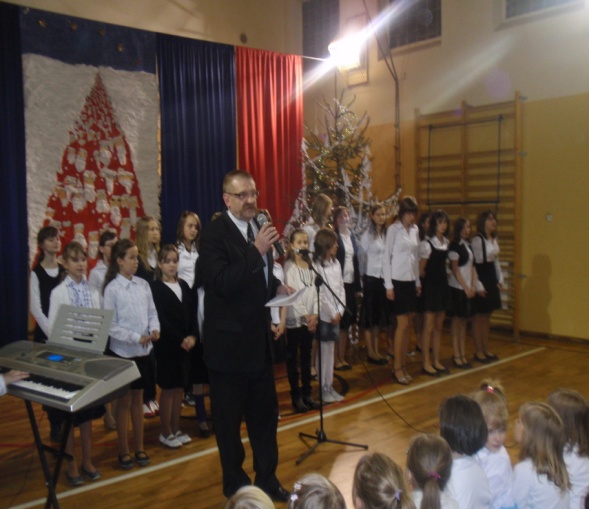 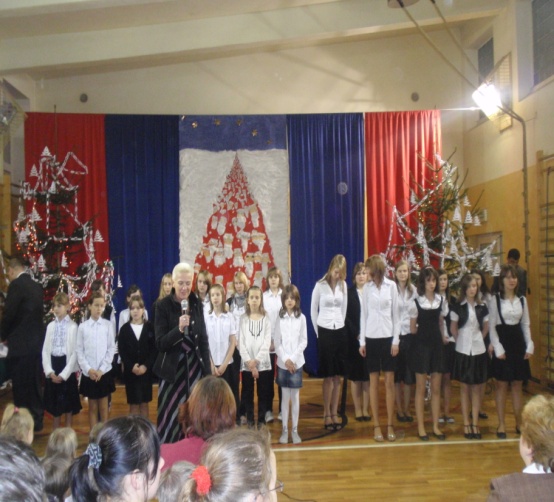 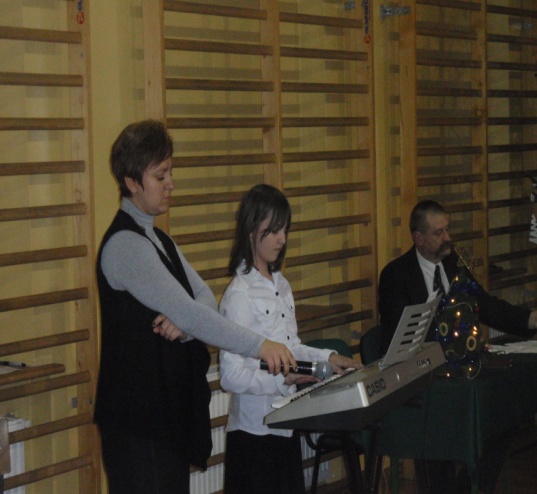 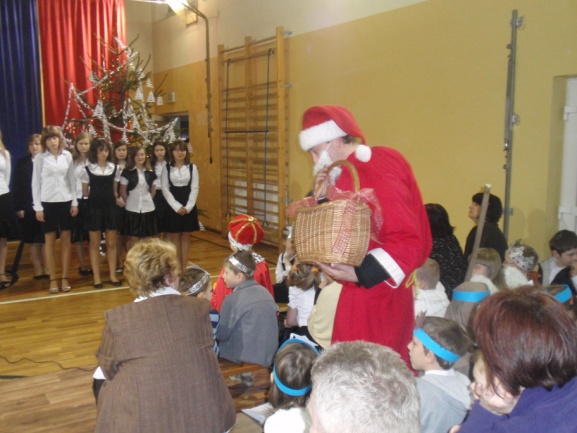 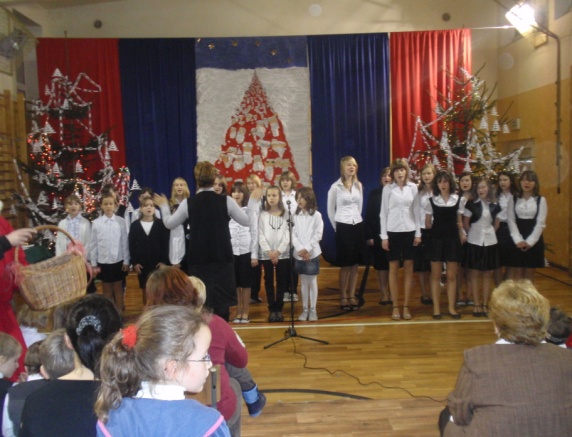 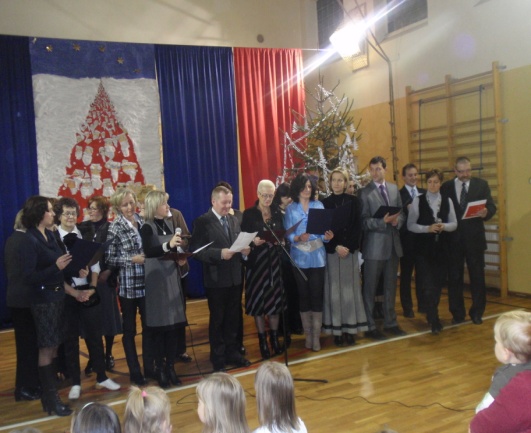 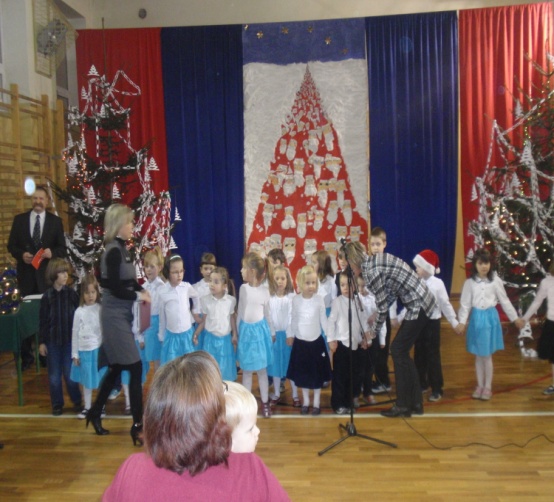 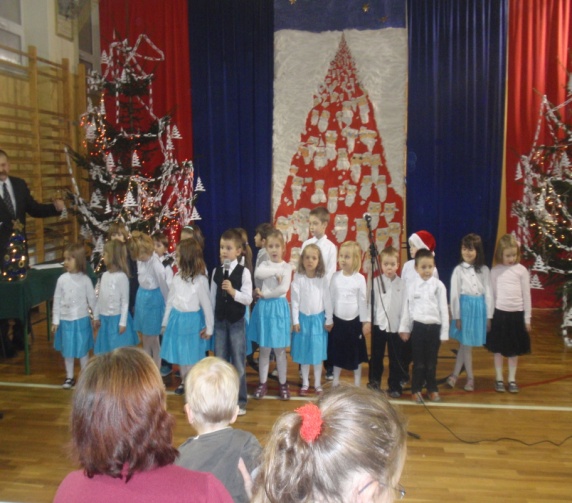 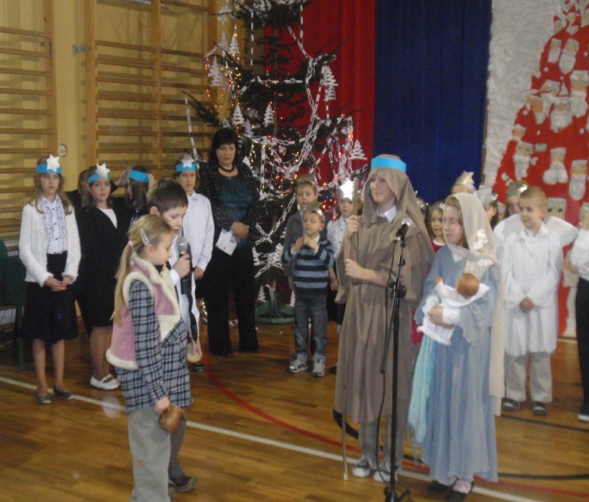 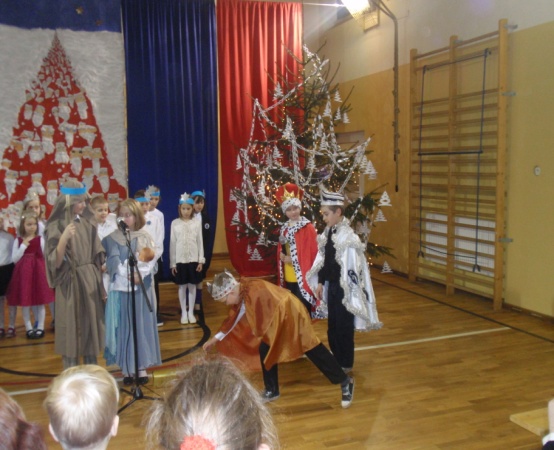 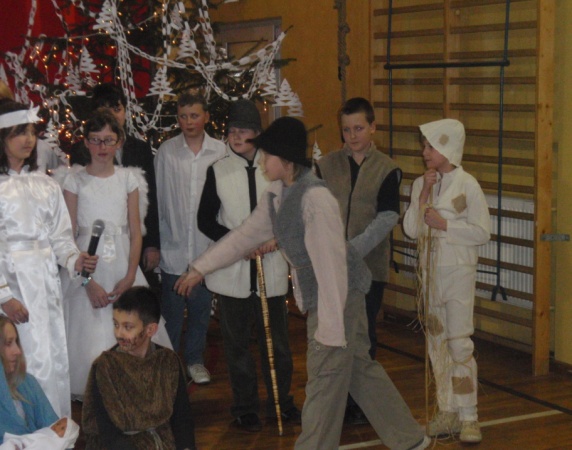 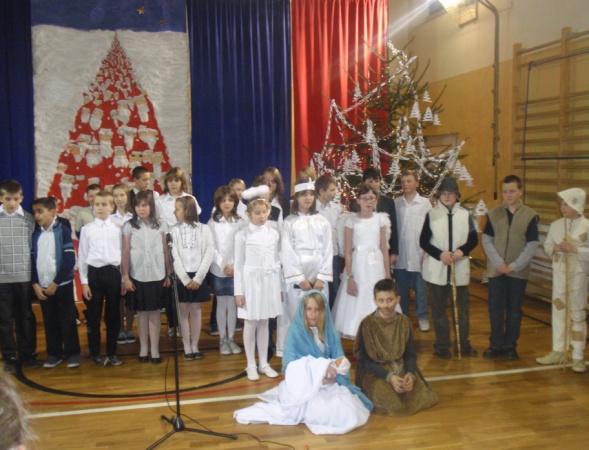 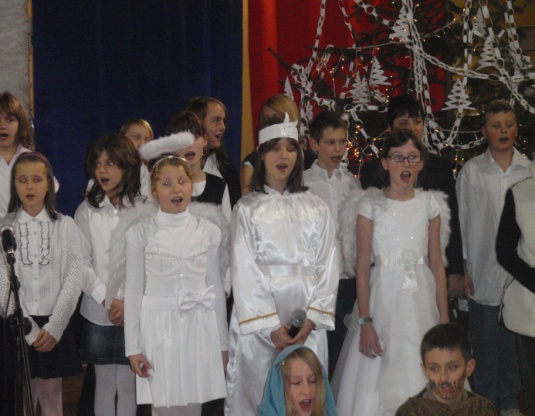 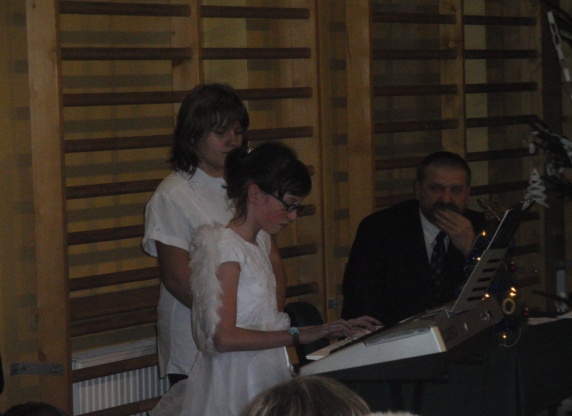 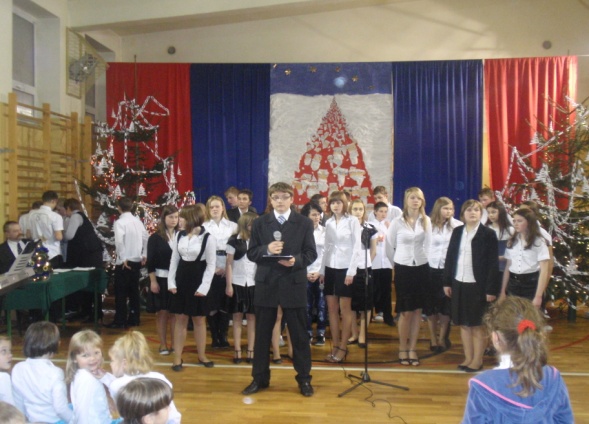 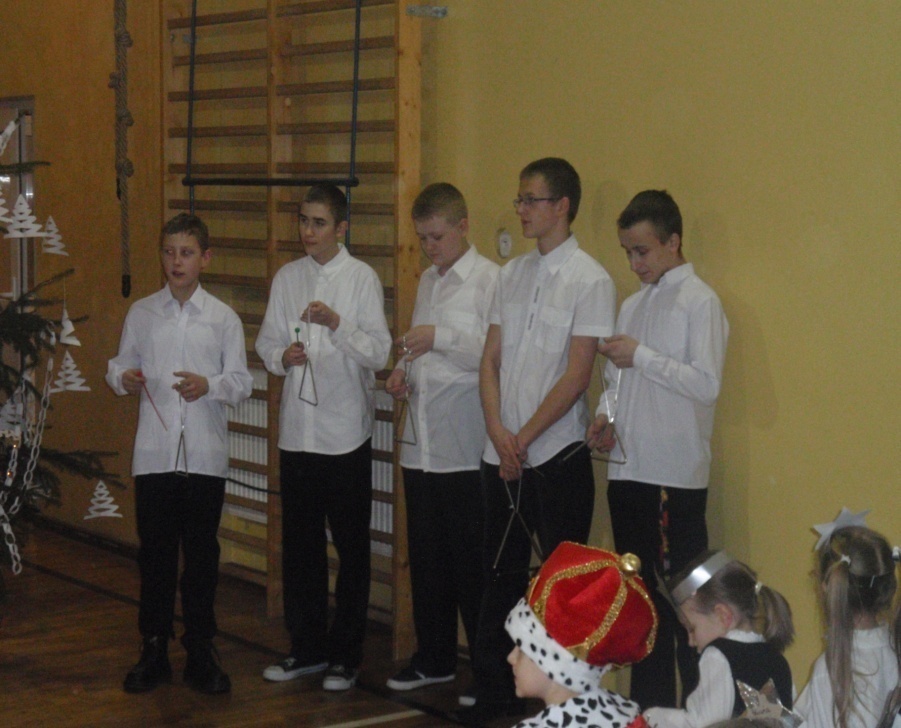 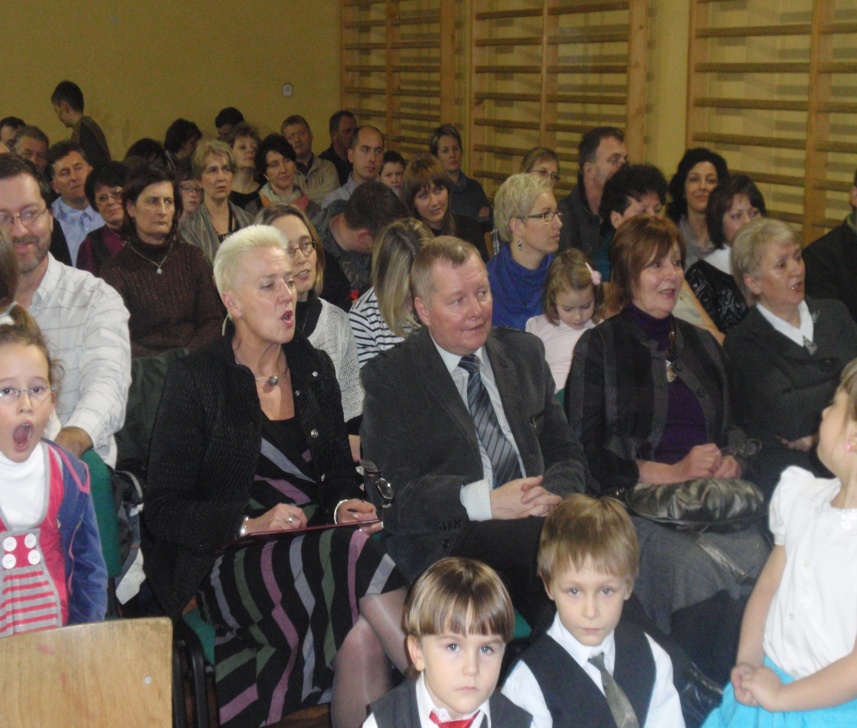 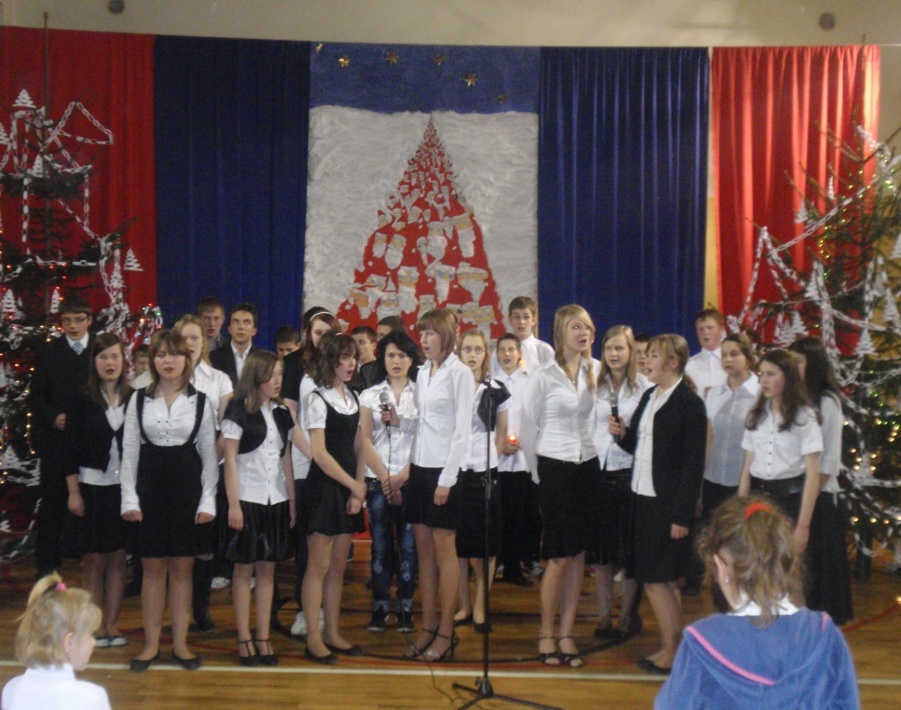 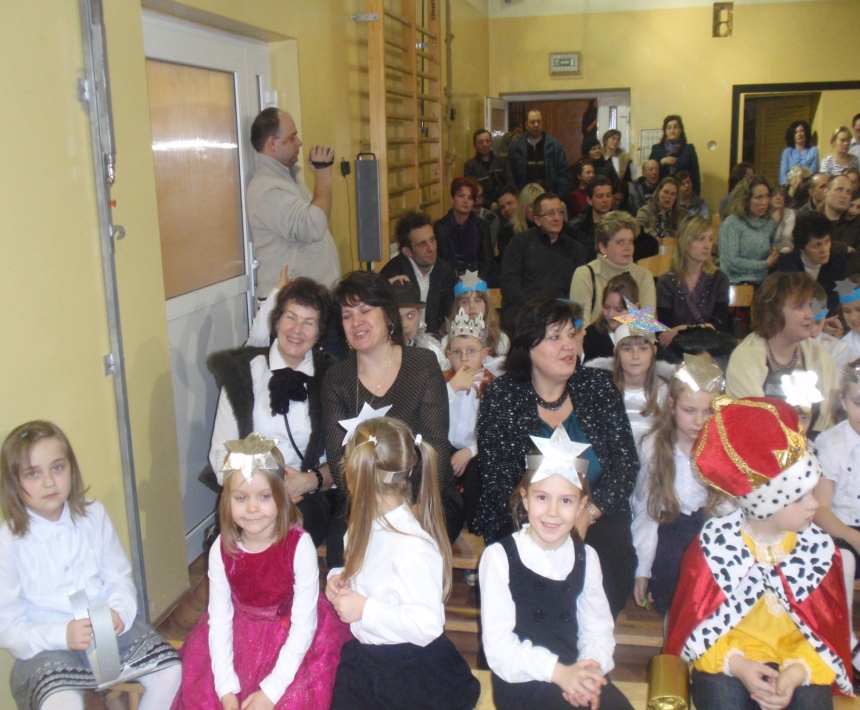 I SEMESTR JUŻ ZA NAMI…
12 STYCZNIA 2011 ZAKOŃCZYLIŚMY                           I SEMESTR W ROKU SZKOLNYM 2010/2011.
NAJLEPSZĄ ŚREDNIĄ W SZKOLE PODSTAWOWEJ         W KL. 4-6 UZYSKAŁA KLASA V (4,25), WŚRÓD KLAS GIMNAZJUM NALEPSZE WYNIKI MA KLASA                               I GIMNAZJUM (3,85).
NAJLEPSZĄ UCZENNICĄ W SZKOLE PODSTAWOWEJ JEST :
DAGMARA OLCZAK (5,1) Z KLASY V, 
ZAŚ W GIMNAZJUM:
KAROLINA KONOPKA (5,07) Z KLASY I GIM.
NAJSYSTEMATYCZNIEJ DO SZKOŁY UCZĘSZCZAŁA KLAUDIA SKOWRON (6 GODZIN NIEOBECNOŚCI W SEMESTRZE) Z KLASY I GIMNAZJUM.
Wykonali:
Kuba Sobieszczyk
Damian Antczak
Kl.1G